Лот №1. пр. Конституции, в районе здания №67
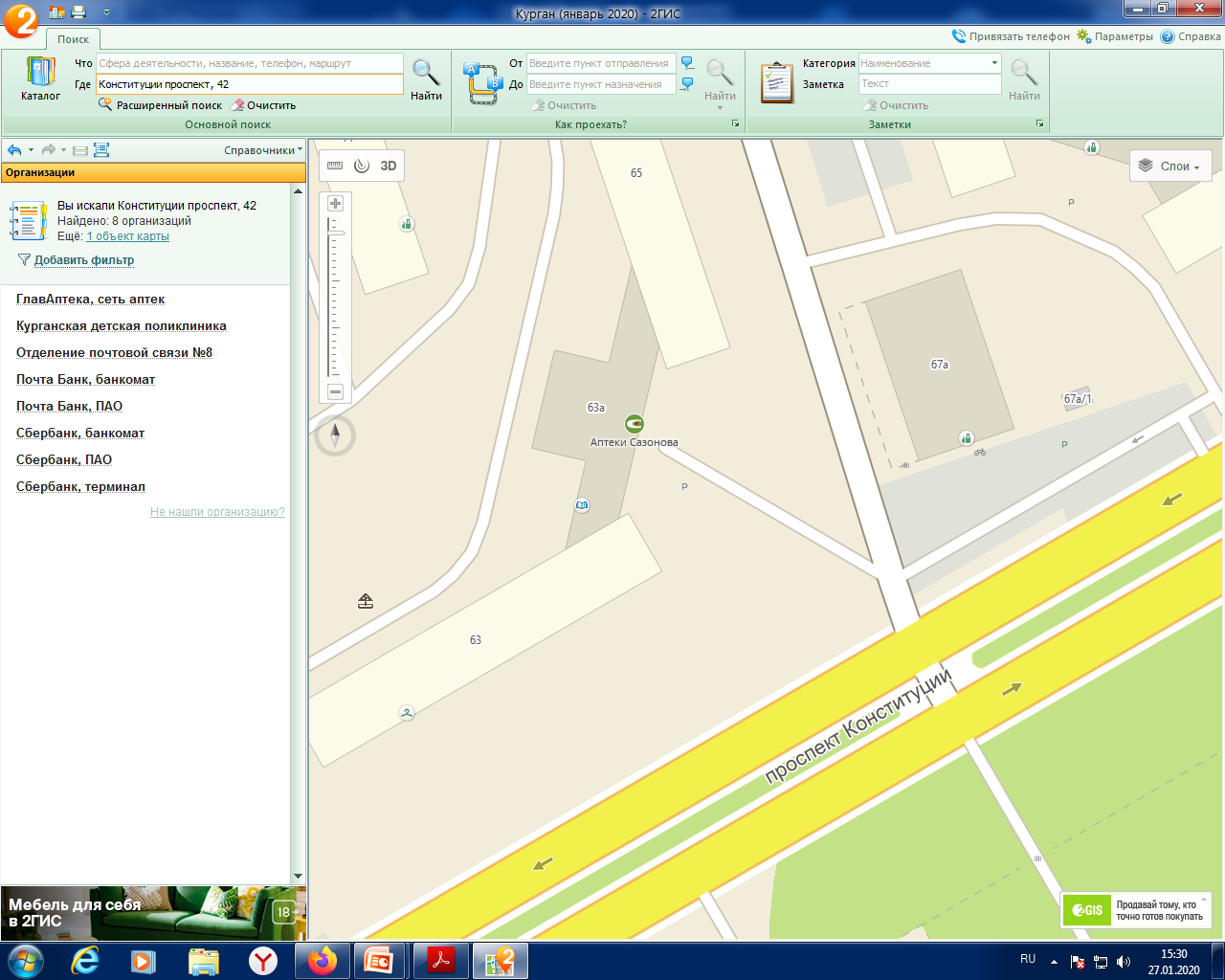 1
Лот №2. ул. Станционная, в районе здания №40
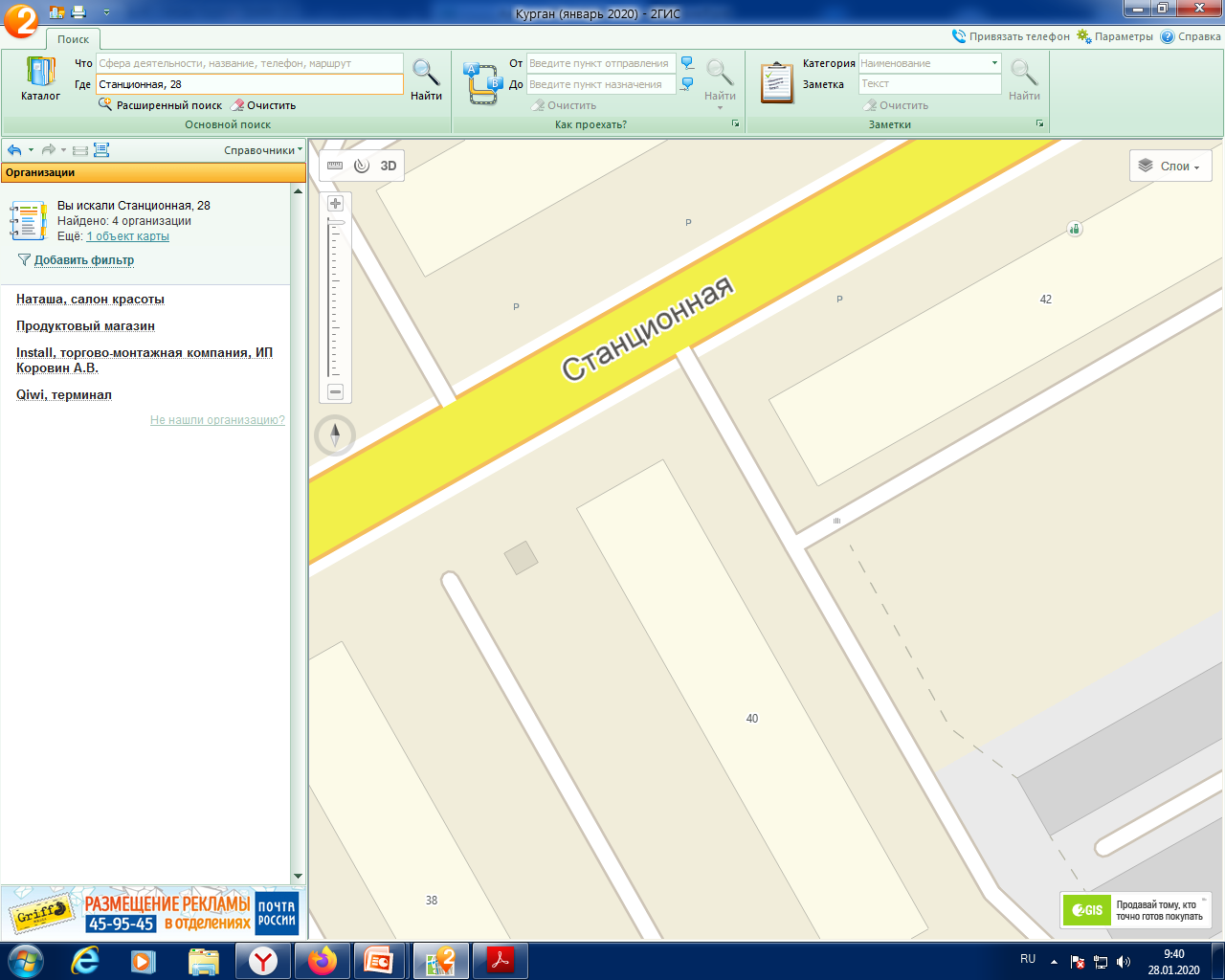 2